Active Learning Pedagogies
An Overview
Bob Rossi
Active Learning in Organic Chemistry Workshop
June 22-25, 2015 – Washington, D.C.
1
Why should I practice active learning in my classroom?
2
What is Active Learning?
In-Class - 
Application & Peer Instruction
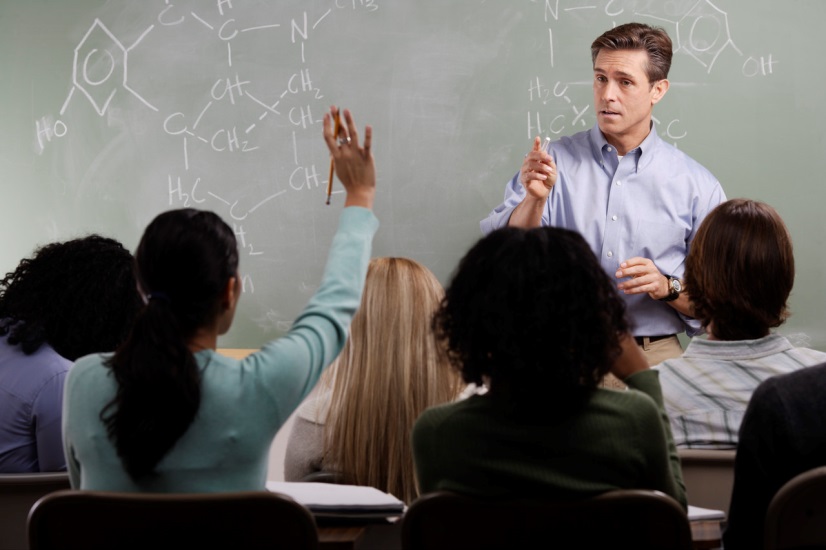 Students practice applying key concepts with feedback
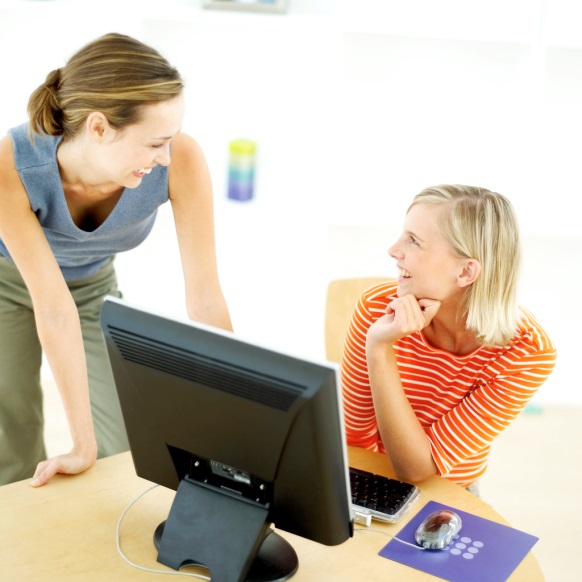 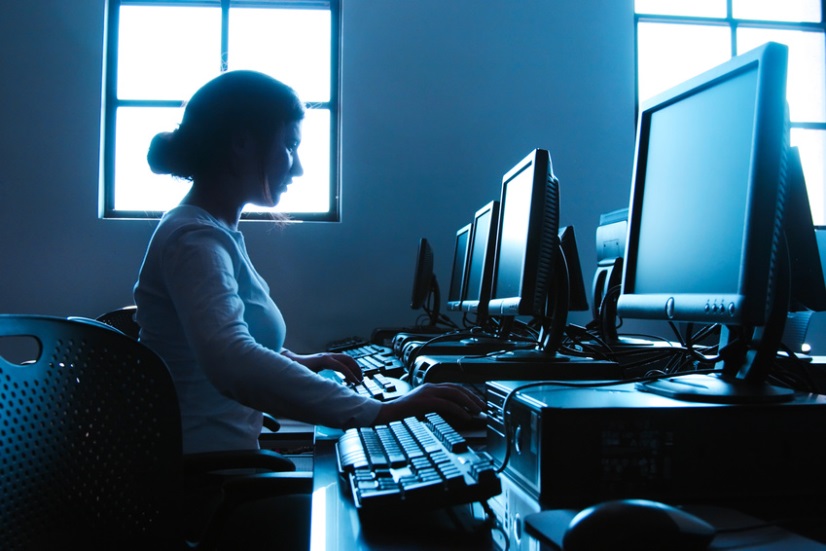 Out-of-Class - 
Content Delivery
Students check their understanding and extend their learning
Students prepare to participate in class activities
3
4
5
Separating Fact from Fiction about Flipping
Flipped classroom – new term, old idea.
Origins of the flipped classroom developed circa 1820’s or 1890’s.
6
Sylvanus Thayer
Christopher Columbus Langdell
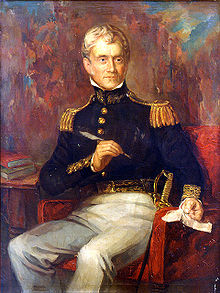 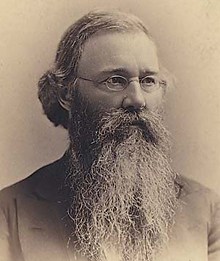 Dean of Harvard Law 1890’s Introduced the concept of “Case Study Method” aka “The Socratic Method”.
Superintendent U.S. Military Academy at West Point 1817
Developed the “Thayer Tenets of Education 72”
7
Separating Fact from Fiction about Flipping
Flipped classroom – new term, old idea.
Origins of the flipped classroom developed circa 1820’s or 1890’s.
Students take more responsibility for their own learning.
Two seminal publications:
Eric Mazur, Peer Instruction: Getting Students to Think in Class, American Institute of Physics Conference Proceedings, 1997 49.
M. J. Lage, G. J. Platt, et. al, Inverting the Classroom: A Gateway to Creating an Inclusive Learning Environment, The Journal of Economic Education 31(1): 30-43, 2000 41.
Jonathan Bergmann and Aaron Sams, Flip Your Classroom, Reach Every Student in Every Class Every Day, 2007 6.
K-12 implementation
8
Separating Fact from Fiction about Flipping
A flipped classroom is an approach  that can be implemented gradually or all at once.
One concept
One chapter
One section
One lab
One class meeting per week
One course
9
Separating Fact from Fiction about Flipping
Flipped classrooms do not replace faculty with technology.
Flipped classrooms are about pedagogy.
Three key objectives:
Lift most content coverage out of the class,
Employ privileged content and application in-class through social/experiential learning,
Find ways to motivate continued learning after class.
10
Separating Fact from Fiction about Flipping
Flipped classrooms direct attention away from the teacher and redirects it back to the students.
Instructor goes from lecturer to learning facilitator
“From Sage on the Stage to Guide on the Side”38.
Students take on more responsibility for their learning.
You can flip your class many ways:
Video capture 
Lecture/clicker tutorials
Case studies
Pre-class screencasts/worksheets
Peer Instruction
Think-Pair-Share
Just-in-Time Teaching (JiTT)
Pencasting
Combinations of the above

		38Alison King, College Teaching,41(1),30-35,1993
11
Separating Fact from Fiction about Flipping
Flipped classrooms leverage how people learn best.
We always learn best when we have some prior content knowledge.
Let’s run an experiment!
12
Velcro Theory of Memory
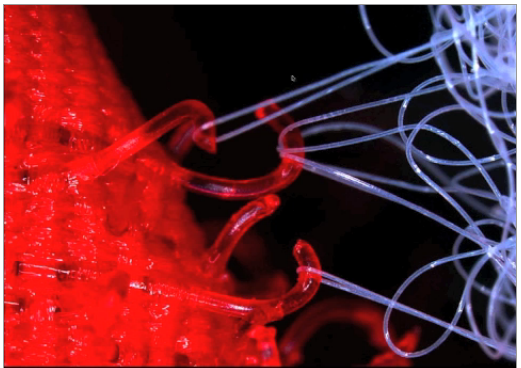 13
Separating Fact from Fiction about Flipping
Flipped classrooms leverage how people learn best.
We always learn best when we have some prior content knowledge.
We learn best when we apply our content knowledge.
14
Think about something you know really well, something you are considered an expert in.How did you learn that so well?By doing it! Practicing it! → Applying it!“Practice at retrieving new knowledge from memory is a potent tool for learning”, P.C. Brown, H. L. Roediger, M. A. McDaniel – Make It Stick; The Science of Successful Learning (2014) 11.
15
Separating Fact from Fiction about Flipping
Flipped classrooms leverage how people learn best.
We always learn best when we have some prior content knowledge.
We learn best when we apply our content knowledge.
Flipped classroom helps develop higher-order thinking skills by doing applications in class.
16
Bloom’s Taxonomy
Traditional Classroom
Flipped Classroom
Creating
Outside of Class
Evaluating
In Class
Analyzing
Applying
Understanding
Outside of Class
In Class
Remembering
17
Separating Fact from Fiction about Flipping
There will be Challenges
Significant time investment required up-front, but more efficient over time. 
Will take several iterations to get it right.
Flipped classrooms are not the cure all.
Students must prepare outside class.
Student pushback to doing coursework outside of class.
Make sure assessments cover out-of-class assignments.
Great use of clicker questions!
18
Separating Fact from Fiction about Flipping
Just a few words of CAUTION!
Some students may resist flipped learning.
Lecture acts as a security blanket for some students, and teachers.
Remedy:  
Lecture a little every class period.



Avoid terms like “Flipped Classroom” or calling  your class an “experiment”.
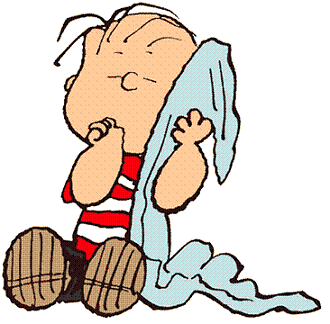 19
Why is this Important?
The President's Council of Advisors on Science and Technology55 has called for a 34% increase in the number of STEM bachelor’s degrees completed per year over the next 10 years, to retain the U.S.’s historical preeminence in science and technology and recommended adoption of empirically validated teaching practices as critical to achieving that goal.

55Olson, Steve, and Donna Gerardi Riordan. "Engage to Excel: Producing One Million Additional College Graduates with Degrees in Science, Technology, Engineering, and Mathematics. Report to the President." Executive Office of the President (2012).
20
Is Active Learning Effective?
Recent study21 of active learning vs. traditional lecture:
Meta-analyzed 225 studies that reported data on exam scores and failure rates in undergraduate STEM courses.
Results show two key outcomes:
Average exam scores increased by 6% in active learning sections (increase of half a letter grade).
Students in traditional lecture sections were 1.5 times more likely to fail.
Results were evident across all class sizes.
Greatest impact with class sizes of ≤ 50.
21 S. Freeman, et. al., “Active learning increases student performance in science, technology, 
and mathematics”, Proceedings of the National Academy of Sciences, 111(23), 8410-8415, 2014
21